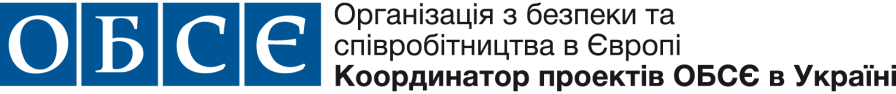 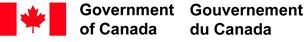 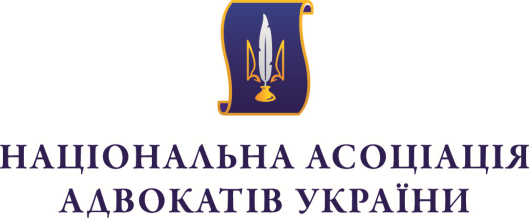 Ефективне розслідування скарг за статтями 2 та 3 Конвенції та позитивні зобов’язання держави

І.В. Караман, 
м. Одеса, 3, 5, 7 листопада 2014 р.
Стаття 2
Стаття 2 - Право на життя
1.Право кожного на життя охороняється законом. Нікого не може бути умисно позбавлено життя інакше ніж на виконання смертного вироку суду, винесеного після визнання його винним у вчиненні злочину, за який закон передбачає таке покарання (...)

  Важливі справи: L.C.B. v. the United Kingdom (1998), Osman v. the United Kingdom (1998), McCann and Others v. the United Kingdom (1995), Oneryildiz v. Turkey (2004).
Позитивні зобов'язання держави за статтею 2:
захистити осіб від загрози їх життю від інших осіб (за певних умов) та від потенційно небезпечної для життя діяльності;
попереджати випадки насильницького позбавлення життя та насильницьке зникнення особи (зокрема, криміналізувати відповідні діяння) та забезпечити правоохоронним механізмом для попередження, усунення та покарання порушень такого законодавства; 
захистити життя особи, яка знаходиться під її контролем (в місцях утримання під вартою, позбавлення волі, армії);
- заборонити вислання або екстрадицію особи до держави, де їй може загрожувати смертна кара або існує загроза життю;
- забезпечити ефективне розслідування випадків  насильницького позбавлення життя.
1. Захист особи від загрози життю від інших осіб або потенційно небезпечної діяльності:
Важливі справи: Kilic v. Turkey (2000); Гонгадзе проти України (2005), Osman v. UK (1998), Oneryildiz v. Turkey (2004), Будаєва та інші проти Росії (2008).

  1.1. Для виникнення позитивного обов’язку по захисту від загрози життю від інших осіб повинно бути встановлено, що органи державної влади знали або повинні були знати про існування реальної та неминучої загрози життю визначеної особи або осіб від кримінальних дій третіх осіб і що вони не вжили заходів в рамках своїх повноважень, які б могли обґрунтовано вважатися такими, що мали запобігти такому ризикові.
 
  1.2. Діяльність, яка може бути потенційно небезпечною для життя: держава повинна встановити ефективну систему регулювання, нагляду та контролю, інформувати громадськість про можливі ризики.
2. Позитивні зобов’язання держави у випадках  насильницького позбавлення життя та насильницького зникнення осіб:
Важливі справи: Oğur v. Turkey (1999), Shanaghan v. the United Kingdom (2001), справи проти РФ щодо зникнення людей в Чечні за обставин, що загрожували життю (напр., Мусіханова та інші проти Росії, 2008), Kaya v. Turkey (1998), Anguelova v. Bulgaria (2002), Jasinskis v. Latvia (2010), Ilhan v. Turkey (2000), Timurtas v. Turkey (2000). Справи проти України: Гонгадзе проти України (2005); Зубкова проти України (2013), Крівова проти України (2010).

   Зобов'язання держави: криміналізувати умисне вбивство, провести ефективне розслідування (мета – не результат, а здійснення заходів) та забезпечити відшкодування.

   Критерії ефективності розслідування: незалежність, оперативність та квапливість, здатність встановити факти та доступність результатів розслідування рідним та громадськості. 

   Неумисне позбавлення життя: не обов'язково має бути саме кримінальне переслідування  (Крівова).
3. Захист життя осіб, що знаходяться під контролем держави (в місцях утримання під вартою, позбавлення волі та в армії), в т.ч. забезпечення належного лікування
Важливі справи: Salman v. Turkey, 2000, McGlinchey and Others v. the United Kingdom (2003), Slimani v. France (2004), Кац та інші проти України (2008), Keenan v. UK (2001), Yuriy Illarionovich Shchokin v. Ukraine (2013), Салахов та Іслямова проти України (2013). Армія: Kılınç and Others v. Turkey (2005), Abdullah Yılmaz v. Turkey (2008), Mosendz v. Ukraine (2013).

    Різні ситуації: захист життя від третіх осіб (співкамерників, співробітників відповідних закладів), захист від самого себе (самогубство), надання належного лікування.

   Коли особа попадає під контроль держави, остання повинна забезпечити безпеку життя такої особи, а в разі її смерті - провести ефективне розслідування та покарати винних осіб.
4. Захист життя в цивільних лікарняних закладах:
Важливі справи: Calvelli and Ciglio v. Italy (2002), Powell v. UK (2000), Nitecki v. Poland (2002), Erikson v. Italy (1999), Vo v. France (2004), Byrzykowski v. Poland (2006), Haas v. Switzerland (2007), Арская проти України (2013), Валерій Фуклєв проти України (2014).

Якщо держава забезпечила високі професійні стандарти серед лікарів та в сфері захисту життя пацієнтів, помилка в судженні зі сторони медичного працівника чи недбала координація серед лікарів у лікуванні конкретного пацієнта недостатні самі по собі, щоб держава відповідала за статтею 2.

Позитивні зобов’язання вимагають від держави встановлювати законодавчі норми охорони здоров’я, які б примушували лікарні (приватні та державні) приймати відповідні міри для захисту життя їх пацієнтів. Позитивний обов’язок держави включає також встановлення ефективної судової системи розслідування причин смерті пацієнтів та притягнення винуватих до відповідальності (не обов'язково через кримінально-правові механізми). 

 Відмова пацієнта від лікування та зобов'язання за статтею 2 (Арская).
Стаття 3 - Заборона катуванняНікого не може бути піддано катуванню або нелюдському чи такому, що принижує гідність, поводженню або покаранню.
Позитивні зобов’язання держави за статтею 3:
- уживати заходів на забезпечення належного захисту прав як у законодавстві (напр., криміналізація поганого поводження), так і на практиці, в т.ч. захист від поганого поводження з боку приватних осіб (позитивні зобов’язання); 
- розслідувати кожен факт поганого поводження, притягувати до відповідальності винних осіб, передбачити відшкодування шкоди, завданої жертвам поганого поводження, визнавати недопустимими свідчення, отримані під катуванням;
- забороняти висилання та екстрадицію в країни, де є ризик катування;
- охороняти фізичний добробут осіб, утримуваних під вартою чи позбавлених волі, в т.ч. забезпечити їм належні умови утримання під вартою;
- проводити навчання з питань заборони катування для всіх співробітників правоохоронних органів.
Погане поводження з боку представників держави:
Справи: Assenov and Others v. Bulgaria (1998), Selmouni v. France (1999), Labita v. Italy (2000), Abdülsamet Yaman v. Turkey (2004), Nikolova and Velichkova v. Bulgaria (2007), Gäfgen v. Germany (2010), Савін проти України (2012), Алексахін проти України (2012), Савіцький проти України (2012), Кавєрзін проти України (2012).
     
   Загальний обов'язок держави – проявляти нульову толерантність до поганого поводження з боку її представників.
    
   Правдоподібне твердження / “достатньо чіткі вказівки” на те, що погане поводження “могло мати місце”    ефективне офіційне кримінальне розслідування (включаючи судову стадію), здатне встановити всі обставини справи та винних осіб, покарати їх, звільнити їх з правоохоронних органів в разі засудження та надати компенсацію жертві поганого поводження.

   Заборона застосування строків притягнення до кримінальної відповідальності, амністій та помилувань, а також м'яких, не пов'язаних з позбавленням волі, покарань до винних.
“Ефективне” розслідування:
Справи: Labita v. Italy (2000), Bati and Others v. Turkey (2004), Барабанщиков проти Росії (2009), Timurtas v. Turkey (2000), Tekin v. Turkey (1998), Indelicato v. Italy (2001), Yaman v. Turkey (2004), Кавєрзін проти України (2012).

  Ключові критерії «ефективності» : 
- незалежність і неупередженість осіб, які залучаються до проведення розслідувань, і особи, що приймають рішення, від осіб, що є причетними до фактів, за якими проводиться розслідування; 
- ретельність розслідування; 
- невідкладність та своєчасність розслідування; 
- компетентність слідчих органів для встановлення фактів у справі і, у необхідних випадках, визначення і покарання винуватих; 
- залучення потерпілого і контроль громадськості.
Стамбульський протокол (Керівництво з ефективного розслідування та документування катувань та інших жорстоких, нелюдських та таких, що принижують людську гідність, видів поводження чи покарання) 1999 р.:
- міжнародно-правові стандарти;
- кодекси етики у відповідних галузях;
-  правове розслідування фактів застосування катувань (цілі, принципи, процедури, тощо);
- загальні питання, що стосуються проведення опитувань;
- фізичні докази катувань;
- психологічні докази катувань.
Погане поводження з боку приватних осіб:
Держава повинна відреагувати на погане поводження з боку приватних осіб і, відповідно, несе процесуальне зобов'язання з розслідування, якщо таке поводження сягає мінімального рівня жорстокості. 
  Також мають братися до уваги характер та зміст поводження, спосіб та метод його здійснення, його тривалість, фізичні та психологічні наслідки, а інколи й стать, вік та стан здоров'я жертви.
  Приклади справ: A v. the UK (1998), Z. and Others v. the UK (2001), Opuz v. Turkey (2009), M.C. v Bulgaria (2003), Кулаков проти України (2010, відсутній МРЖ), Скороходов проти України (2013, МРЖ + неефективне розслідування), Гордієнко проти України (2014, 1 епізод - відсутній МРЖ; 2 епізод - присутній МРЖ, але розслідування ок).
Неналежне надання медичної допомоги в місцях утримання під вартою та позбавлення волі, неналежні умови утримання під вартою:
Віслогузов проти України (2010), Похлєбін проти України (2010), Пєтухов проти України (2010), Коваль проти України (2006), Мельник проти України (2006), Яковенко проти України (2007), Логвіненко проти України (2010), Кучерук проти України (2007).
Дякую за увагу!